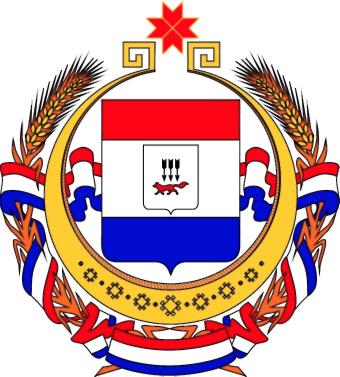 Бюджет для граждан
Решение Совета депутатов Трускляйского сельского поселения Рузаевского муниципального района
Республики Мордовия от 27.12.2018г. №36/147 «Об утверждении отчета об исполнении бюджета Рузаевского муниципального района за 2018 год»
Уважаемые граждане Трускляйского сельского  поселения Рузаевского муниципального района
 Республики Мордовия!

Перед вами брошюра «Бюджет для граждан», созданная для того, чтобы каждый гражданин Трускляйского сельского поселения Рузаевского муниципального района Республики Мордовия знал, как планируется и расходуется местный бюджет, сколько в бюджет поступает средств и на какие направления они расходуются.
Словарь
• Бюджет – план доходов и расходов на предстоящий
финансовый год
• Доходы – денежные средства, поступающие в бюджет
• Расходы – денежные средства, выплачиваемые из бюджета
• Бюджетная система – совокупность федерального бюджета, бюджетов
субъектов РФ, местных бюджетов и бюджетов государственных
внебюджетных фондов
• Межбюджетные трансферты – средства, предоставляемые бюджетом
вышестоящего уровня бюджетной системы бюджету нижестоящего уровня
бюджетной системы
• Консолидированный бюджет – свод республиканского и местных
бюджетов
• Дефицит бюджета – превышение расходов бюджета над его доходами
• Профицит бюджета – превышение доходов бюджета над его расходами
Основные понятия бюджетной системы РФ
Федеральный бюджет
Расходы
Доходы
Бюджет субъекта
Консолидированный
бюджет
Межбюджетные
трансферты
Районный бюджет
Бюджет сельского поселения
Бюджетная система Российской Федерации
Профицит
Доходы
Доходы
Расходы
Расходы
Дефицит
Трускляйское сельское поселение Рузаевский муниципальный район в 2018 году(Основные показатели социально-экономического развития)
Исполнение бюджета Трускляйского сельского поселения Рузаевского муниципального района с 2018 г.
Тыс. руб.
Структура доходов бюджета Трускляйского сельского поселения Рузаевского муниципального района Республики Мордовия 2018 года
Тыс. руб.
Структура доходов бюджета Трускляйского сельского поселения Рузаевского муниципального района Республики Мордовия, 2018 г.
Тыс. руб.
Крупнейшие налогоплательщикиТрускляйского сельского поселения Рузаевского муниципального района
Функциональная структура расходовбюджета Трускляйского сельского поселения Рузаевского муниципального района за 2018 год
Тыс. руб.
Структура расходов бюджета Трускляйского сельского поселения Рузаевского муниципального района 2018 г.
Тыс. руб.
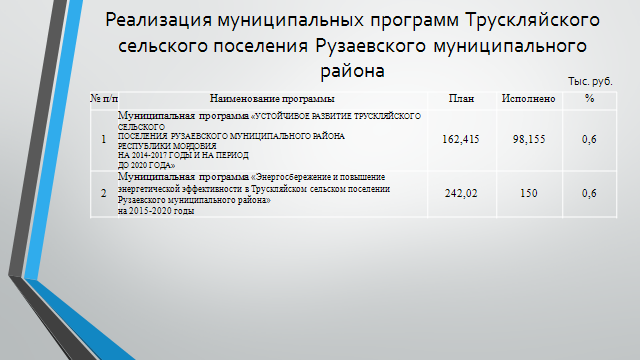 Реализация муниципальных программ Трускляйского сельского поселения Рузаевского муниципального района
Тыс. руб.